Chapter 16:  Security
Chapter 16:  Security
The Security Problem
Program Threats
System and Network Threats
Cryptography as a Security Tool
User Authentication
Implementing Security Defenses
Firewalling to Protect Systems and Networks
Computer-Security Classifications
An Example: Windows 7
Objectives
Discuss security threats and attacks
Explain the fundamentals of encryption, authentication, and hashing
Examine the uses of cryptography in computing
Describe the various countermeasures to security attacks
The Security Problem
System secure if resources used and accessed as intended under all circumstances
Unachievable
Intruders (crackers) attempt to breach security
Threat is potential security violation
Attack is attempt to breach security
Attack can be accidental or malicious
Easier to protect against accidental than malicious misuse
Security Violation Categories
Breach of confidentiality
Unauthorized reading of data
Breach of integrity
Unauthorized modification of data
Breach of availability
Unauthorized destruction of data
Theft of service
Unauthorized use of resources
Denial of service (DOS)
Prevention of legitimate use
Security Violation Methods
Masquerading (breach authentication)
Pretending to be an authorized user to escalate privileges
Replay attack
As is or with message modification
Man-in-the-middle attack
Intruder sits in data flow, masquerading as sender to receiver and vice versa
Session hijacking
Intercept an already-established session to bypass authentication
Privilege escalation
Common attack type with access beyond what a user or resource is supposed to have
Security Measure Levels
Impossible to have absolute security, but make cost to perpetrator sufficiently high to deter most intruders
Security must occur at four levels to be effective:
Physical
Data centers, servers, connected terminals
Application
Benign or malicious apps can cause security problems
Operating System
Protection mechanisms, debugging
Network
Intercepted communications, interruption, DOS
Security is as weak as the weakest link in the chain
Humans a risk too via phishing and social-engineering attacks
But can too much security be a problem?
Program Threats
Many variations, many names
Trojan Horse
Code segment that misuses its environment
Exploits mechanisms for allowing programs written by users to be executed by other users
Spyware, pop-up browser windows, covert channels
Up to 80% of spam delivered by spyware-infected systems
Trap Door
Specific user identifier or password that circumvents normal security procedures
Could be included in a compiler
How to detect them?
Four-layered Model of Security
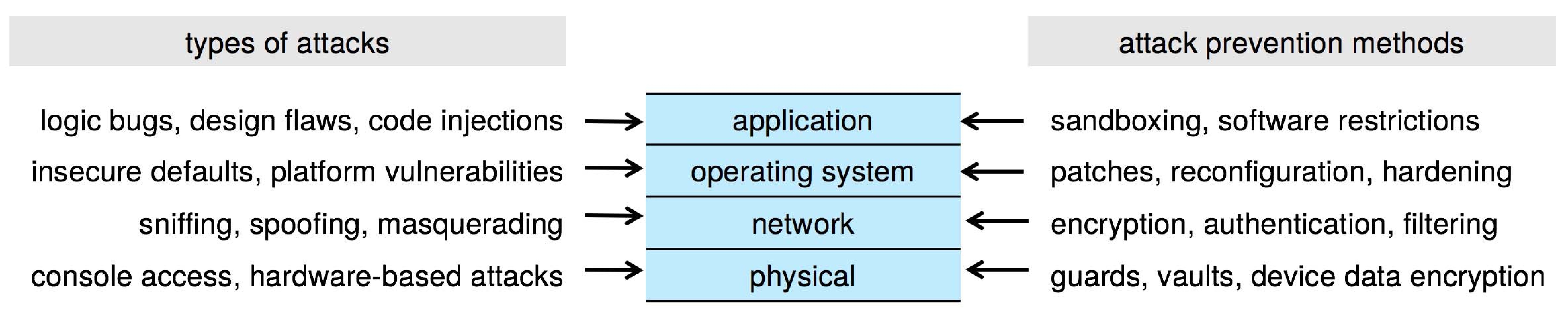 Program Threats (Cont.)
Malware - Software designed to exploit, disable, or damage computer
Trojan Horse – Program that acts in a clandestine manner
Spyware – Program frequently installed with legitimate software to display adds, capture user data
Ransomware – locks up data via encryption, demanding payment to unlock it
Others include trap doors, logic boms
All try to violate the Principle of Least Privilege





Goal frequently is to leave behind Remote Access Tool (RAT) for repeated access
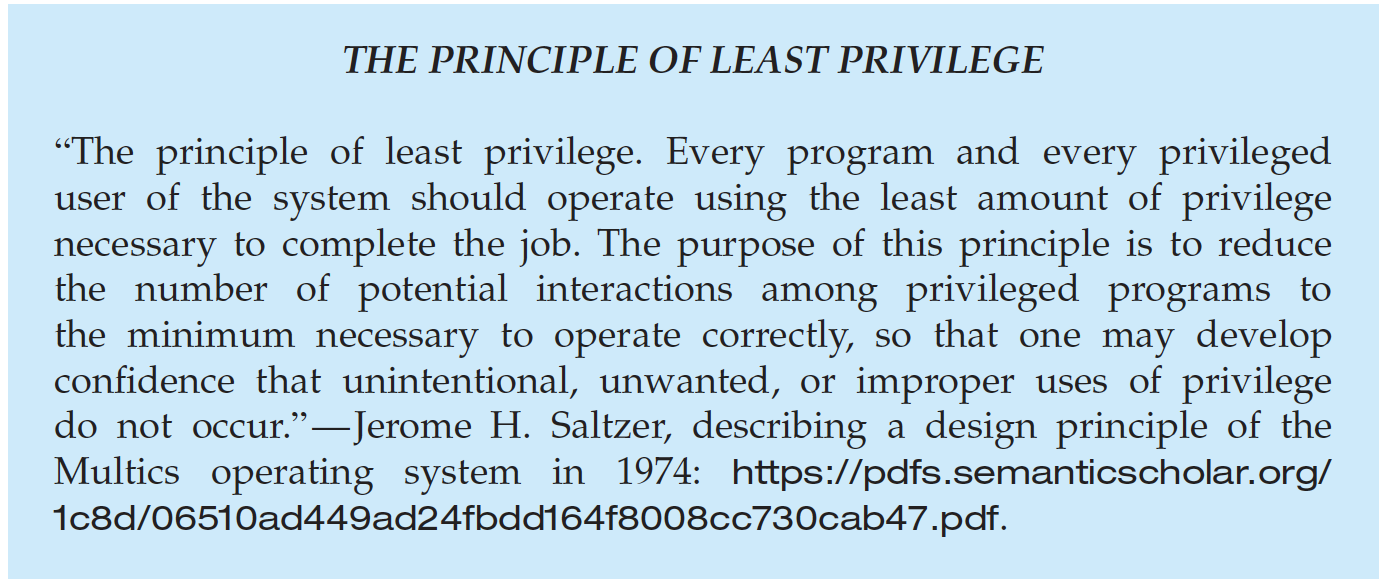 C Program with Buffer-overflow Condition
#include <stdio.h>
#define BUFFER SIZE 256
int main(int argc, char *argv[])
{
	char buffer[BUFFER SIZE];
	if (argc < 2)
		return -1;
	else {
		strcpy(buffer,argv[1]);
		return 0;
	}
}
Code review can help – programmers review each other’s code, looking for logic flows, programming flaws
Code Injection
Code-injection attack occurs when system code is not malicious but has bugs allowing executable code to be added or modified
Results from poor or insecure programming paradigms, commonly in low level languages like C or C++ which allow for direct memory access through pointers
Goal is a buffer overflow in which code is placed in a buffer and execution caused by the attack
Can be run by script kiddies – use tools written but exploit identifiers
Code Injection (Cont.)
Outcomes from code injection include:







Frequently use trampoline to code execution to exploit buffer overflow:
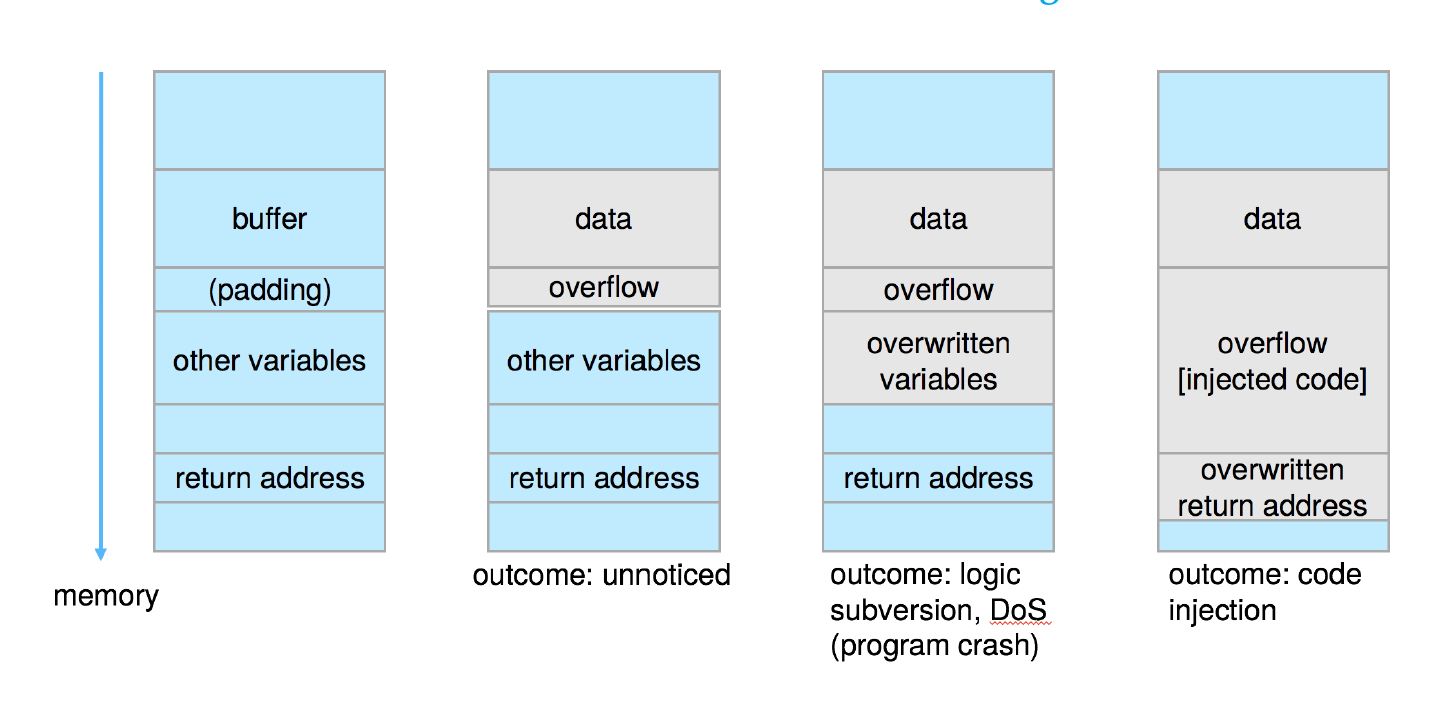 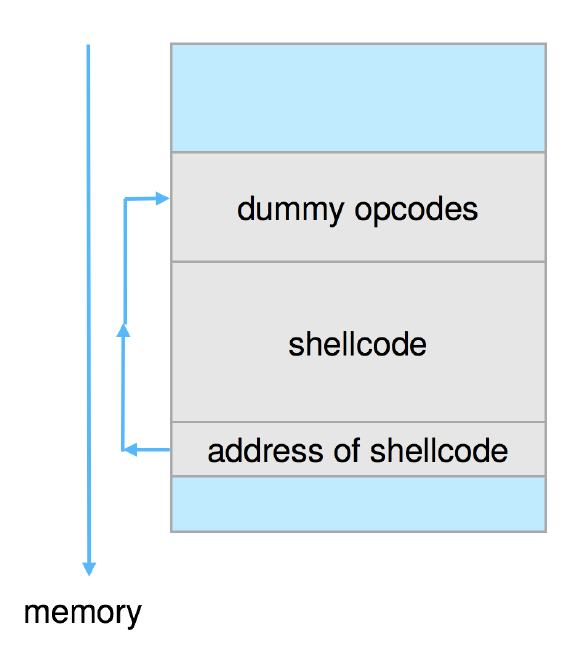 Great Programming Required?
For the first step of determining the bug, and second step of writing exploit code, yes
Script kiddies can run pre-written exploit code to attack a given system
Attack code can get a shell with the processes’ owner’s permissions
Or open a network port, delete files, download a program, etc.
Depending on bug, attack can be executed across a network using allowed connections, bypassing firewalls
Buffer overflow can be disabled by disabling stack execution or adding bit to page table to indicate “non-executable” state
Available in SPARC and x86
But still have security exploits
Program Threats (Cont.)
Viruses
Code fragment embedded in legitimate program
Self-replicating, designed to infect other computers
Very specific to CPU architecture, operating system, applications
Usually borne via email or as a macro
Visual Basic Macro to reformat hard drive
Sub AutoOpen()
Dim oFS
	Set oFS = CreateObject(’’Scripting.FileSystemObject’’)
	vs = Shell(’’c:command.com /k format c:’’,vbHide)
End Sub
Program Threats (Cont.)
Virus dropper inserts virus onto the system
Many categories of viruses, literally many thousands of viruses
File / parasitic
Boot / memory
Macro
Source code
Polymorphic to avoid having a virus signature
Encrypted
Stealth
Tunneling
Multipartite
Armored
A Boot-sector Computer Virus
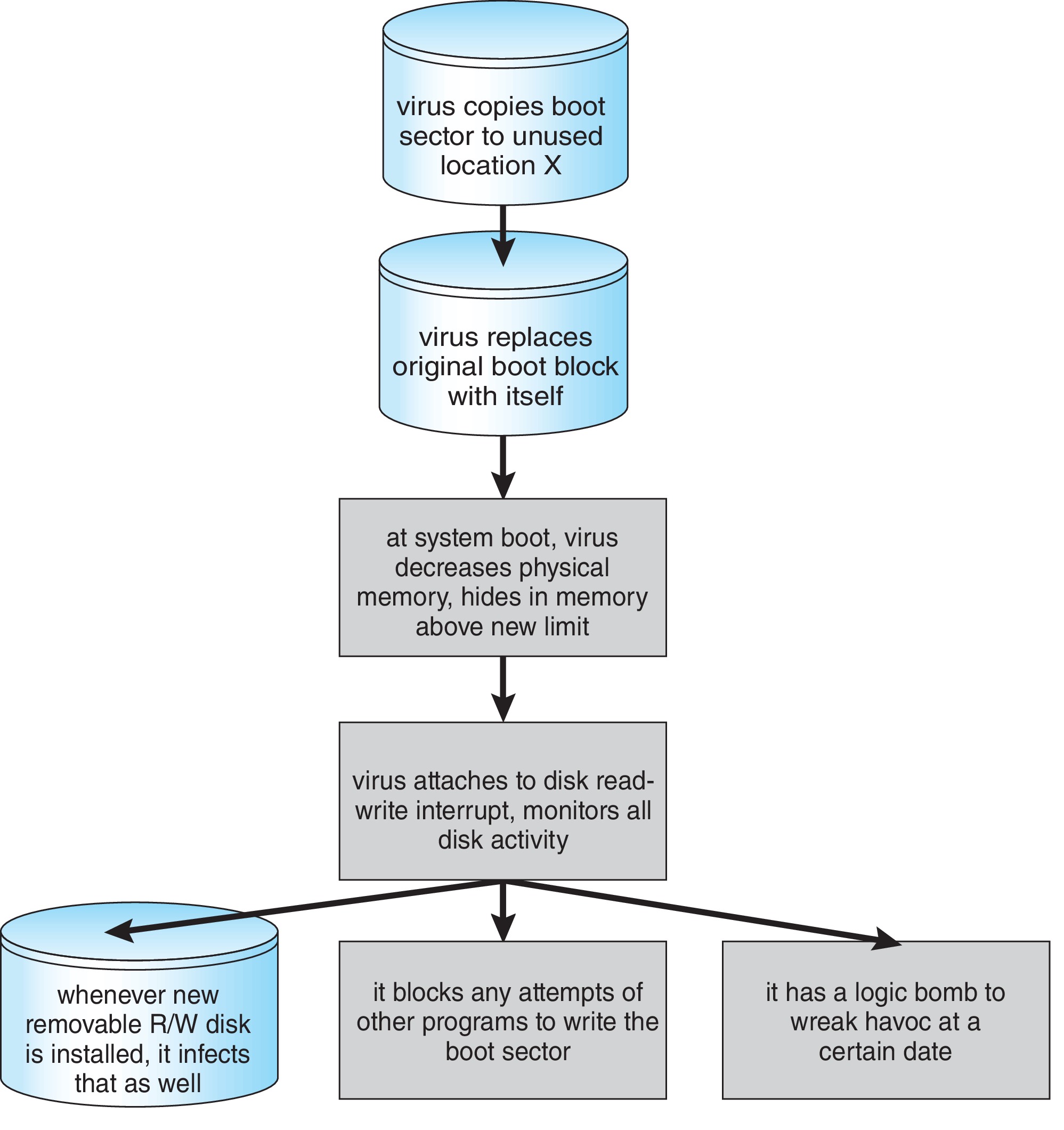 The Threat Continues
Attacks still common, still occurring
Attacks moved over time from science experiments to tools of organized crime
Targeting specific companies
Creating botnets to use as tool for spam and DDOS delivery
Keystroke logger to grab passwords, credit card numbers
Why is Windows the target for most attacks?
Most common
Everyone is an administrator
Licensing required?
Monoculture considered harmful
System and Network Threats
Some systems “open” rather than secure by default
Reduce attack surface
But harder to use, more knowledge needed to administer
Network threats harder to detect, prevent
Protection systems weaker
More difficult to have a shared secret on which to base access
No physical limits once system attached to internet
Or on network with system attached to internet
Even determining location of connecting system difficult
IP address is only knowledge
System and Network Threats (Cont.)
Worms – use spawn mechanism; standalone program
Internet worm
Exploited UNIX networking features (remote access) and bugs in finger and sendmail programs
Exploited trust-relationship mechanism used by rsh to access friendly systems without use of password
Grappling hook program uploaded main worm program
99 lines of C code 
Hooked system then uploaded main code, tried to attack connected systems
Also tried to break into other users accounts on local system via password guessing
If target system already infected, abort, except for every 7th time
System and Network Threats (Cont.)
Port scanning
Automated attempt to connect to a range of ports on one or a range of IP addresses
Detection of answering service protocol
Detection of OS and version running on system
nmap scans all ports in a given IP range for a response
nessus has a database of protocols and bugs (and exploits) to apply against a system
Frequently launched from zombie systems 
To decrease trace-ability
System and Network Threats (Cont.)
Denial of Service
Overload the targeted computer preventing it from doing any useful work
Distributed Denial-of-Service (DDoS) come from multiple sites at once
Consider the start of the IP-connection handshake (SYN)
How many started-connections can the OS handle?
Consider traffic to a web site
How can you tell the difference between being a target and being really popular?
Accidental – CS students writing bad fork() code
Purposeful – extortion, punishment
Port scanning
Automated tool to look for network ports accepting connections
Used for good and evil
Standard Security Attacks
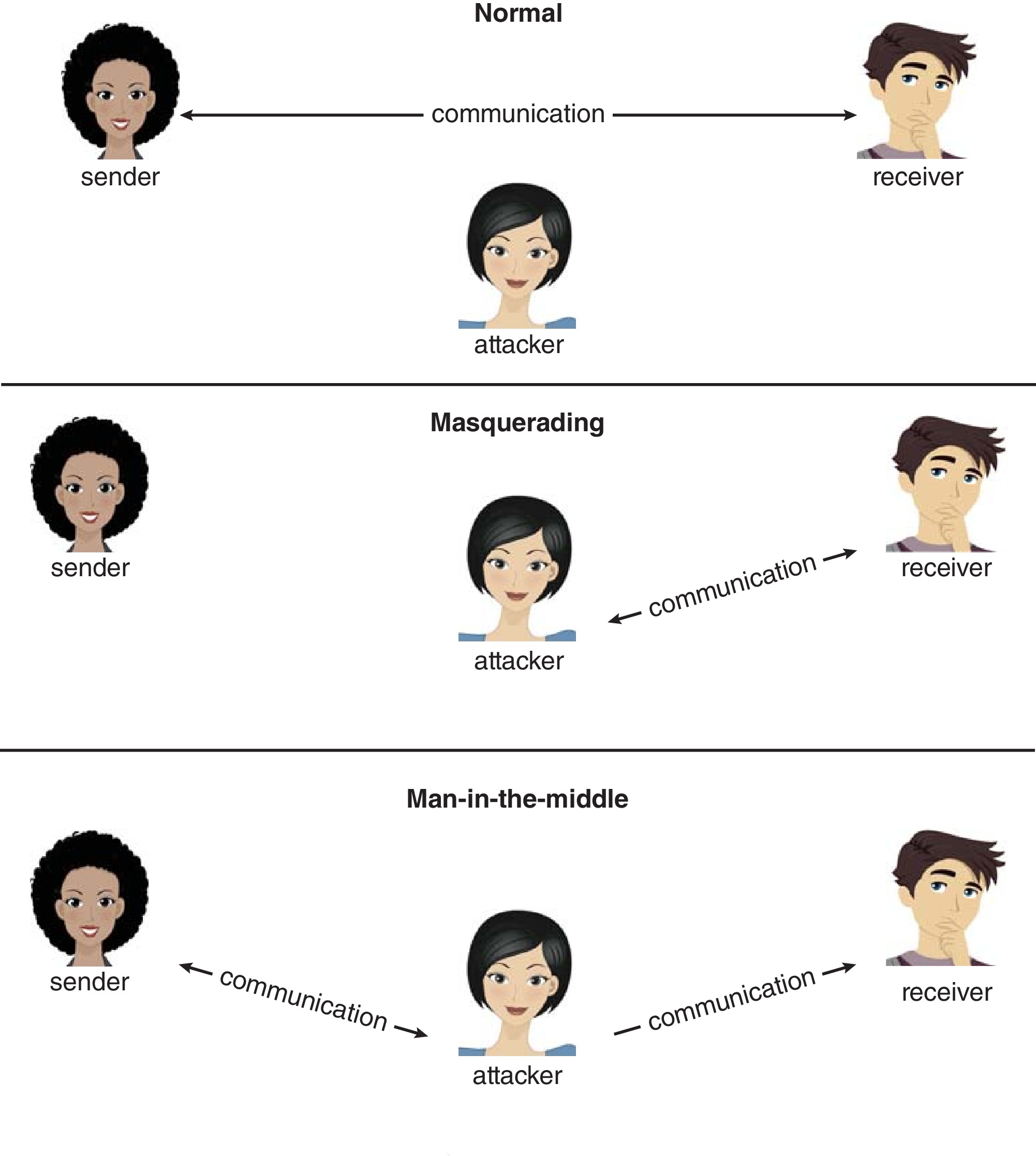 Cryptography as a Security Tool
Broadest security tool available
Internal to a given computer, source and destination of messages can be known and protected
OS creates, manages, protects process IDs, communication ports
Source and destination of messages on network cannot be trusted without cryptography
Local network – IP address?
Consider unauthorized host added
WAN / Internet – how to establish authenticity 
Not via IP address
Cryptography
Means to constrain potential senders (sources) and / or receivers (destinations) of messages
Based on secrets (keys)
Enables
Confirmation of source
Receipt only by certain destination
Trust relationship between sender and receiver
Encryption
Constrains the set of possible receivers of a message
Encryption algorithm consists of
Set K of keys
Set M of Messages
Set C of ciphertexts (encrypted messages)
A function E : K → (M→C). That is, for each k  K, Ek is a function for generating ciphertexts from messages
Both E and Ek for any k should be efficiently computable functions
A function D : K → (C → M). That is, for each k  K, Dk is a function for generating messages from ciphertexts
Both D and Dk for any k should be efficiently computable functions
Encryption (Cont.)
An encryption algorithm must provide this essential property: Given a ciphertext c  C, a computer can compute m such that Ek(m) = c only if it possesses k
Thus, a computer holding k can decrypt ciphertexts to the plaintexts used to produce them, but a computer not holding k cannot decrypt ciphertexts
Since ciphertexts are generally exposed (for example, sent on the network), it is important that it be infeasible to derive k from the ciphertexts
Symmetric Encryption
Same key used to encrypt and decrypt
Therefore k must be kept secret
DES was most commonly used symmetric block-encryption algorithm (created by US Govt)
Encrypts a block of data at a time
Keys too short so now considered insecure
Triple-DES considered more secure
Algorithm used 3 times using 2 or 3 keys
For example 
2001 NIST adopted new block cipher - Advanced Encryption Standard (AES)
Keys of 128, 192, or 256 bits, works on 128 bit blocks
RC4 is most common symmetric stream cipher, but known to have vulnerabilities
Encrypts/decrypts a stream of bytes (i.e., wireless transmission)
Key is a input to pseudo-random-bit generator
Generates an infinite keystream
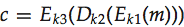 Secure Communication over Insecure Medium
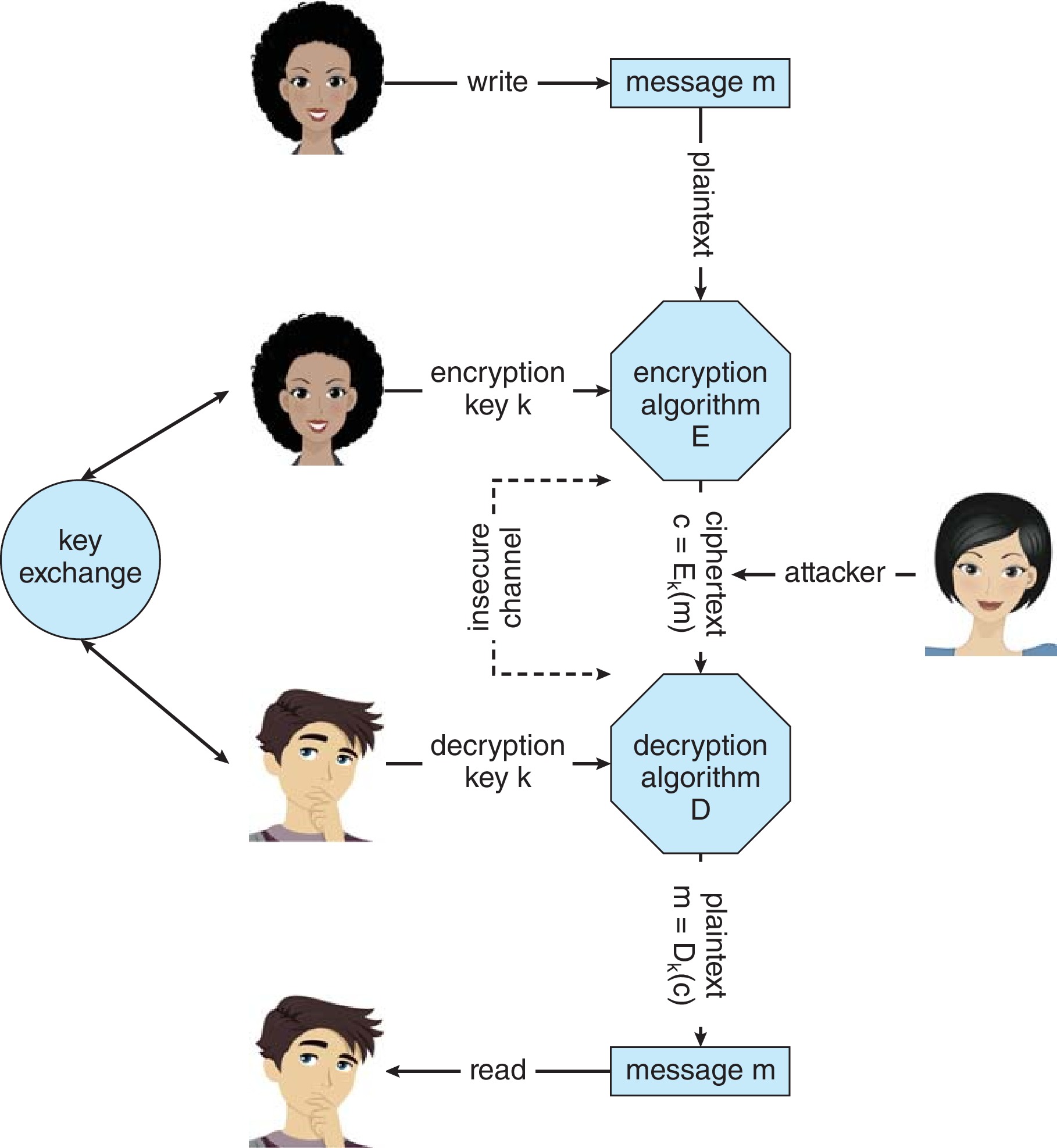 Asymmetric Encryption
Public-key encryption based on each user having two keys:
public key – published key used to encrypt data
private key – key known only to individual user used to decrypt data
Must be an encryption scheme that can be made public without making it easy to figure out the decryption scheme
Most common is RSA block cipher
Efficient algorithm for testing whether or not a number is prime
No efficient algorithm is know for finding the prime factors of a number
Asymmetric Encryption (Cont.)
Formally, it is computationally infeasible to derive kd,N from ke,N, and so ke  need not be kept secret and can be widely disseminated
ke is the public key
kd is the private key
N is the product of two large, randomly chosen prime numbers p and q (for example, p and q are 512 bits each)
Encryption algorithm is Eke,N(m) = mke mod N, where ke satisfies kekd mod (p−1)(q −1) = 1
The decryption algorithm is then Dkd,N(c) = ckd mod N
Asymmetric Encryption Example
For example. make p = 7and q = 13
We then calculate N = 7∗13 = 91 and (p−1)(q−1) = 72
We next select ke relatively prime to 72 and< 72, yielding 5
Finally, we calculate kd such that kekd mod 72 = 1, yielding 29
We how have our keys
Public key, ke,N = 5, 91
Private key, kd,N = 29, 91
 Encrypting the message 69 with the public key results in the cyphertext 62
Cyphertext can be decoded with the private key
Public key can be distributed in cleartext to anyone who wants to communicate with holder of public key
Encryption using RSA Asymmetric Cryptography
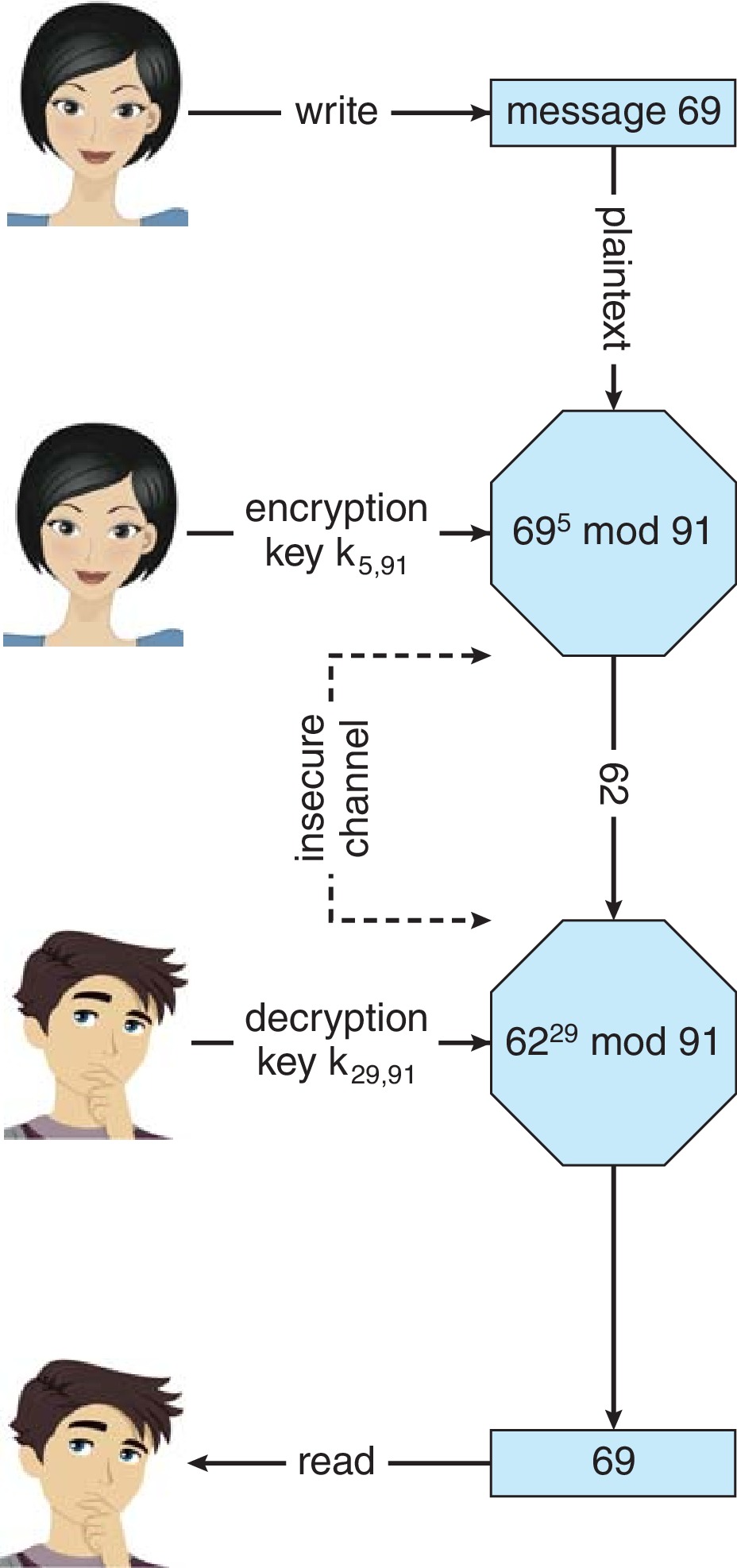 Cryptography (Cont.)
Note symmetric cryptography based on transformations, asymmetric based on mathematical functions
Asymmetric much more compute intensive
Typically not used for bulk data encryption
Authentication
Constraining set of potential senders of a message
Complementary to encryption
Also can prove message unmodified
Algorithm components
A set K of keys
A set M of messages
A set A of authenticators
A function S : K → (M→ A)
That is, for each k  K, Sk is a function for generating authenticators from messages
Both S and Sk for any k should be efficiently computable functions
A function V : K → (M × A→ {true, false}). That is, for each k  K, Vk is a function for verifying authenticators on messages
Both V and Vk for any k should be efficiently computable functions
Authentication (Cont.)
For a message m, a computer can generate an authenticator a  A such that Vk(m, a) = true only if it possesses k
Thus, computer holding k can generate authenticators on messages so that any other computer possessing k can verify them
Computer not holding k cannot generate authenticators on messages that can be verified using Vk
Since authenticators are generally exposed (for example, they are sent on the network with the messages themselves), it must not be feasible to derive k from the authenticators
Practically, if Vk(m,a) = true then we know m has not been modified and that send of message has k
If we share k with only one entity, know where the message originated
Authentication – Hash Functions
Basis of authentication
Creates small, fixed-size block of data message digest (hash value) from m
Hash Function H must be collision resistant on m
Must be infeasible to find an m’ ≠ m such that H(m) = H(m’)
If H(m) = H(m’), then m = m’
The message has not been modified
Common message-digest functions include MD5, which produces a 128-bit hash, and SHA-1, which outputs a 160-bit hash
Not useful as authenticators
For example H(m) can be sent with a message
But if H is known someone could modify m to m’ and recompute H(m’) and modification not detected
So must authenticate H(m)
Authentication - MAC
Symmetric encryption used in message-authentication code (MAC) authentication algorithm
Cryptographic checksum generated from message using secret key
Can securely authenticate short values 
If used to authenticate H(m) for an H that is collision resistant, then obtain a way to securely authenticate long message by hashing them first
Note that k is needed to compute both Sk and Vk, so anyone able to compute one can compute the other
Authentication – Digital Signature
Based on asymmetric keys and digital signature algorithm
Authenticators produced are digital signatures
Very useful – anyone can verify authenticity of a message
In a digital-signature algorithm, computationally infeasible to derive ks  from kv
V is a one-way function
Thus, kv is the public key and ks is the private key
Consider the RSA digital-signature algorithm
Similar to the RSA encryption algorithm, but the key use is reversed
Digital signature of message Sks (m) = H(m)ks mod N
The key ks again is a pair (d, N), where N is the product of two large, randomly chosen prime numbers p and q
Verification algorithm is Vkv(m, a)    (akv mod N = H(m))
Where kv satisfies kvks mod (p − 1)(q − 1) = 1
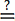 Authentication (Cont.)
Why authentication if a subset of encryption?
Fewer computations (except for RSA digital signatures)
Authenticator usually shorter than message
Sometimes want authentication but not confidentiality
Signed patches et al
Can be basis for non-repudiation
Key Distribution
Delivery of symmetric key is huge challenge
Sometimes done out-of-band
Asymmetric keys can proliferate – stored on key ring
Even asymmetric key distribution needs care – man-in-the-middle attack
Digital Certificates
Proof of who or what owns a public key
Public key digitally signed a trusted party
Trusted party receives proof of identification from entity and certifies that public key belongs to entity
Certificate authority are trusted party – their public keys included with web browser distributions
They vouch for other authorities via digitally signing their keys, and so on
Man-in-the-middle Attack on Asymmetric Cryptography
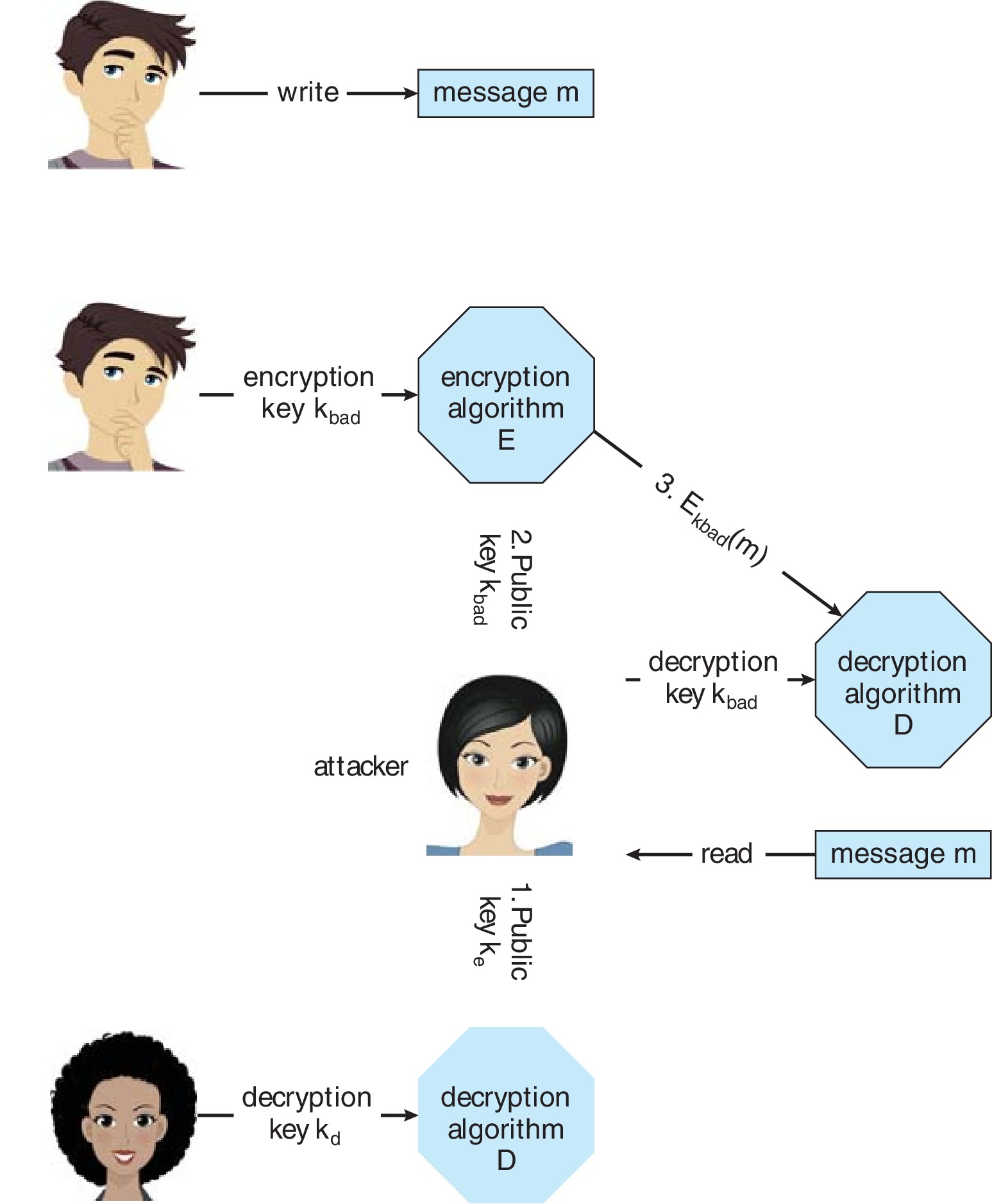 Implementation of Cryptography
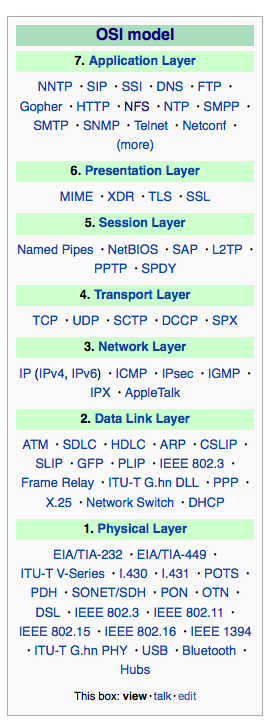 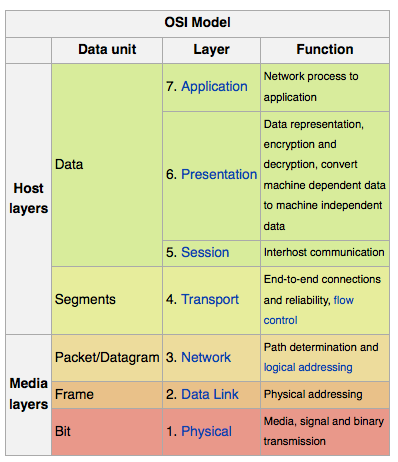 Can be done at various layers of ISO Reference Model
SSL at the Transport layer
Network layer is typically IPSec
IKE for key exchange
Basis of Virtual Private Networks (VPNs)
Why not just at lowest level?
Sometimes need more knowledge than available at low levels
i.e., User authentication
i.e., e-mail delivery
Source: http://en.wikipedia.org/wiki/OSI_model
Encryption Example - TLS
Insertion of cryptography at one layer of the ISO network model (the transport layer)
SSL – Secure Socket Layer (also called TLS)
Cryptographic protocol that limits two computers to only exchange messages with each other
Very complicated, with many variations
Used between web servers and browsers for secure communication (credit card numbers)
The server is verified with a certificate assuring client is talking to correct server
Asymmetric cryptography used to establish a secure session key (symmetric encryption) for bulk of communication during session
Communication between each computer then uses symmetric key cryptography
More details in textbook
User Authentication
Crucial to identify user correctly, as protection systems depend on user ID
User identity most often established through passwords, can be considered a special case of either keys or capabilities
Passwords must be kept secret
Frequent change of passwords
History to avoid repeats
Use of “non-guessable” passwords
Log all invalid access attempts (but not the passwords themselves)
Unauthorized transfer
Passwords may also either be encrypted or allowed to be used only once
Does encrypting passwords solve the exposure problem?
Might solve sniffing
Consider shoulder surfing
Consider Trojan horse keystroke logger
How are passwords stored at authenticating site?
Passwords
Encrypt to avoid having to keep secret
But keep secret anyway (i.e. Unix uses superuser-only readably file /etc/shadow)
Use algorithm easy to compute but difficult to invert
Only encrypted password stored, never decrypted
Add “salt” to avoid the same password being encrypted to the same value
One-time passwords
Use a function based on a seed to compute a password, both user and computer
Hardware device / calculator / key fob to generate the password
Changes very frequently
Biometrics
Some physical attribute (fingerprint, hand scan)
Multi-factor authentication
Need two or more factors for authentication
i.e., USB “dongle”, biometric measure, and password
Passwords (Cont.)
Implementing Security Defenses
Defense in depth is most common security theory – multiple layers of security
Security policy describes what is being secured
Vulnerability assessment compares real state of system / network compared to security policy
Intrusion detection endeavors to detect attempted or successful intrusions
Signature-based detection spots known bad patterns
Anomaly detection spots differences from normal behavior
Can detect zero-day attacks
False-positives and false-negatives a problem
Virus protection
Searching all programs or programs at execution for known virus patterns
Or run in sandbox so can’t damage system
Auditing, accounting, and logging of all or specific system or network activities
Practice safe computing – avoid sources of infection, download from only “good” sites, etc
Firewalling to Protect Systemsand Networks
A network firewall is placed between trusted and untrusted hosts
The firewall limits network access between these two security domains
Can be tunneled or spoofed
Tunneling allows disallowed protocol to travel within allowed protocol (i.e., telnet inside of HTTP)
Firewall rules typically based on host name or IP address which can be spoofed
Personal firewall is software layer on given host
Can monitor / limit traffic to and from the host
Application proxy firewall understands application protocol and can control them (i.e., SMTP)
System-call firewall monitors all important system calls and apply rules to them (i.e., this program can execute that system call)
Network Security ThroughDomain Separation Via Firewall
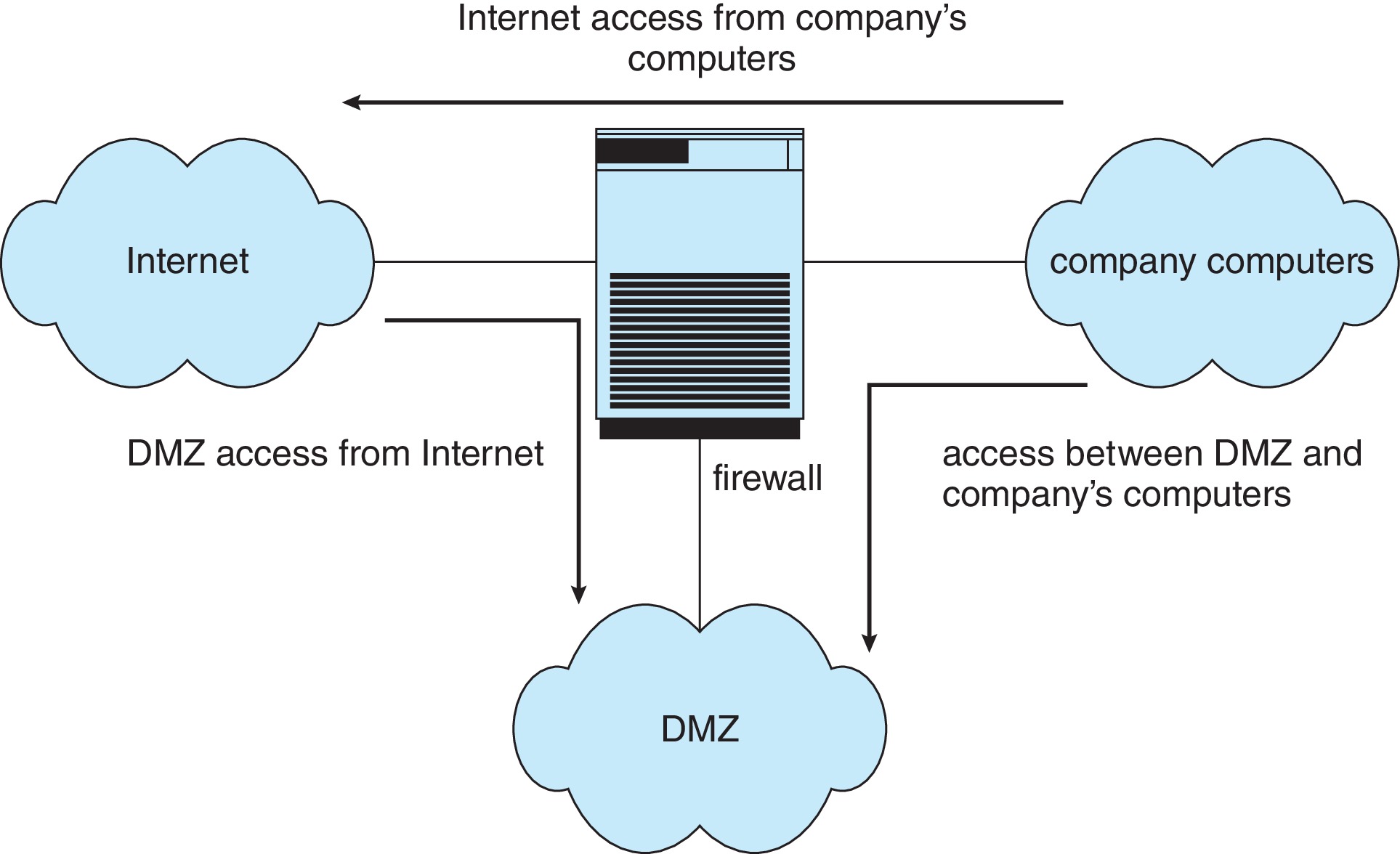 Computer Security Classifications
U.S. Department of Defense outlines four divisions of computer security: A, B, C, and D
D – Minimal security
C – Provides discretionary protection through auditing
Divided into C1 and C2
C1 identifies cooperating users with the same level of protection
C2 allows user-level access control
B – All the properties of C, however each object may have unique sensitivity labels
Divided into B1, B2, and B3
A – Uses formal design and verification techniques to ensure security
Security Defenses Summarized
By applying appropriate layers of defense, we can keep systems safe from all but the most persistent attackers. In summary, these layers may include the following:
Educate users about safe computing—don’t attach devices of unknown origin to the computer, don’t share passwords, use strong passwords, avoid falling for social engineering appeals, realize that an e-mail is not necessarily a private communication, and so on
Educate users about how to prevent phishing attacks—don’t click on email attachments or links from unknown (or even known) senders; authenticate (for example, via a phone call) that a request is legitimate
Use secure communication when possible
Physically protect computer hardware
Configure the operating system to minimize the attack surface; disable all unused services
Configure system daemons, privileges applications, and services to be as secure as possible
Security Defenses Summarized (Cont.)
Use modern hardware and software, as they are likely to have up-to-date security features
Keep systems and applications up to date and patched
Only run applications from trusted sources (such as those that are code signed)
Enable logging and auditing; review the logs periodically, or automate alerts
Install and use antivirus software on systems susceptible to viruses, and keep the software up to date
Use strong passwords and passphrases, and don’t record them where they could be found
Use intrusion detection, firewalling, and other network-based protection systems as appropriate
For important facilities, use periodic vulnerability assessments and other testing methods to test security and response to incidents
Security Defenses Summarized (Cont.)
Encrypt mass-storage devices, and consider encrypting important individual files as well
Have a security policy for important systems and facilities, and keep it up to date
Example: Windows 10
Security is based on user accounts
Each user has unique security ID
Login to ID creates security access token
Includes security ID for user, for user’s groups, and special privileges
Every process gets copy of token
System checks token to determine if access allowed or denied
Uses a subject model to ensure access security
A subject tracks and manages permissions for each program that a user runs
Each object in Windows has a security attribute defined by a security descriptor
For example, a file has a security descriptor that indicates the access permissions for all users
Example: Windows 7 (Cont.)
Win added mandatory integrity controls – assigns integrity label to each securable object and subject
Subject must have access requested in discretionary access-control list to gain access to object
Security attributes described by security descriptor
Owner ID, group security ID, discretionary access-control list, system access-control list
Objects are either container objects (containing other objects, for example a file system directory) or noncontainer objects
By default an object created in a container inherits permissions from the parent object
Some Win 10 security challenges result from security settings being weak by default, the number of services included in a Win 10 system, and the number of applications typically installed on a Win 10 system
End of Chapter 16